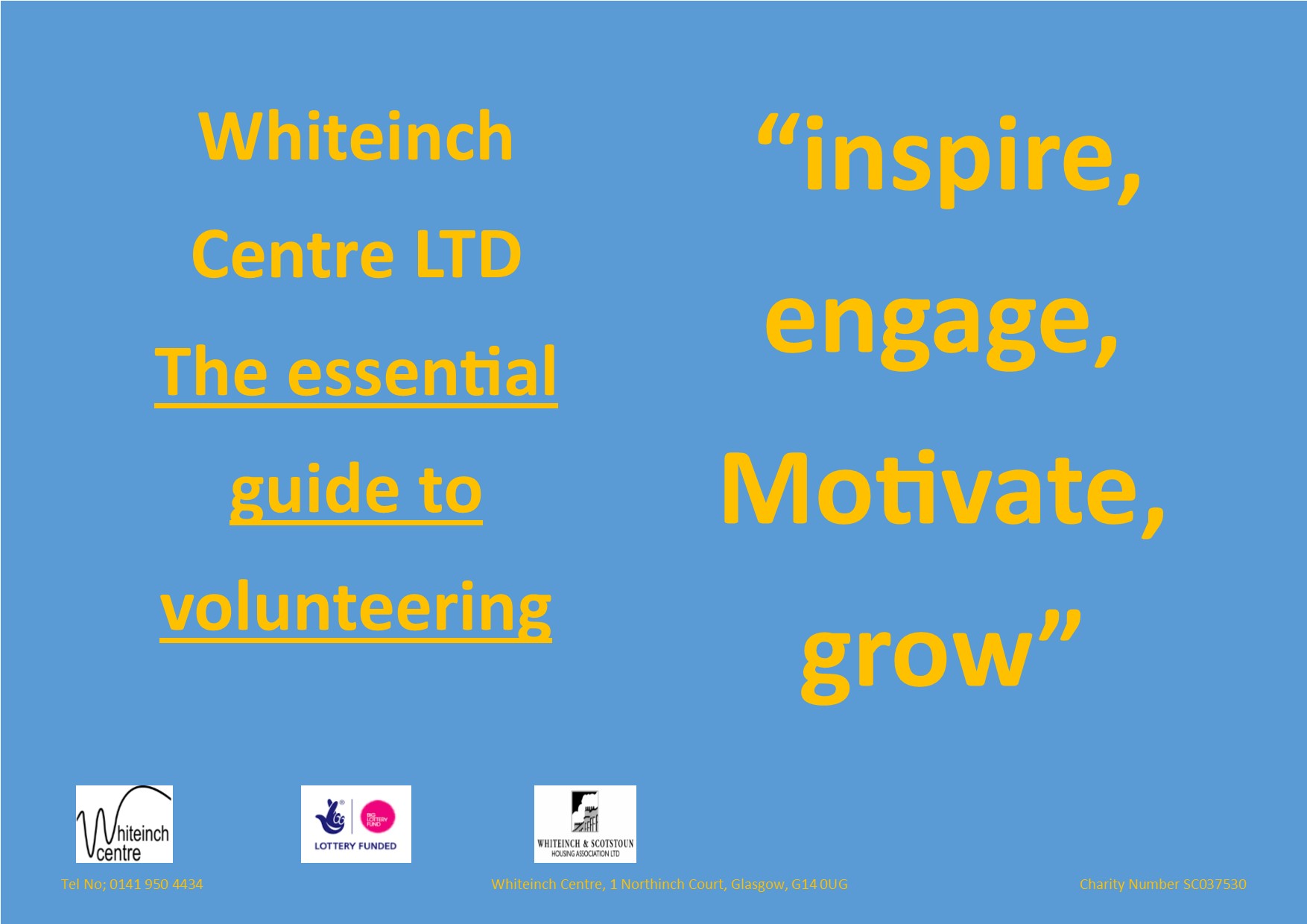 April 2019
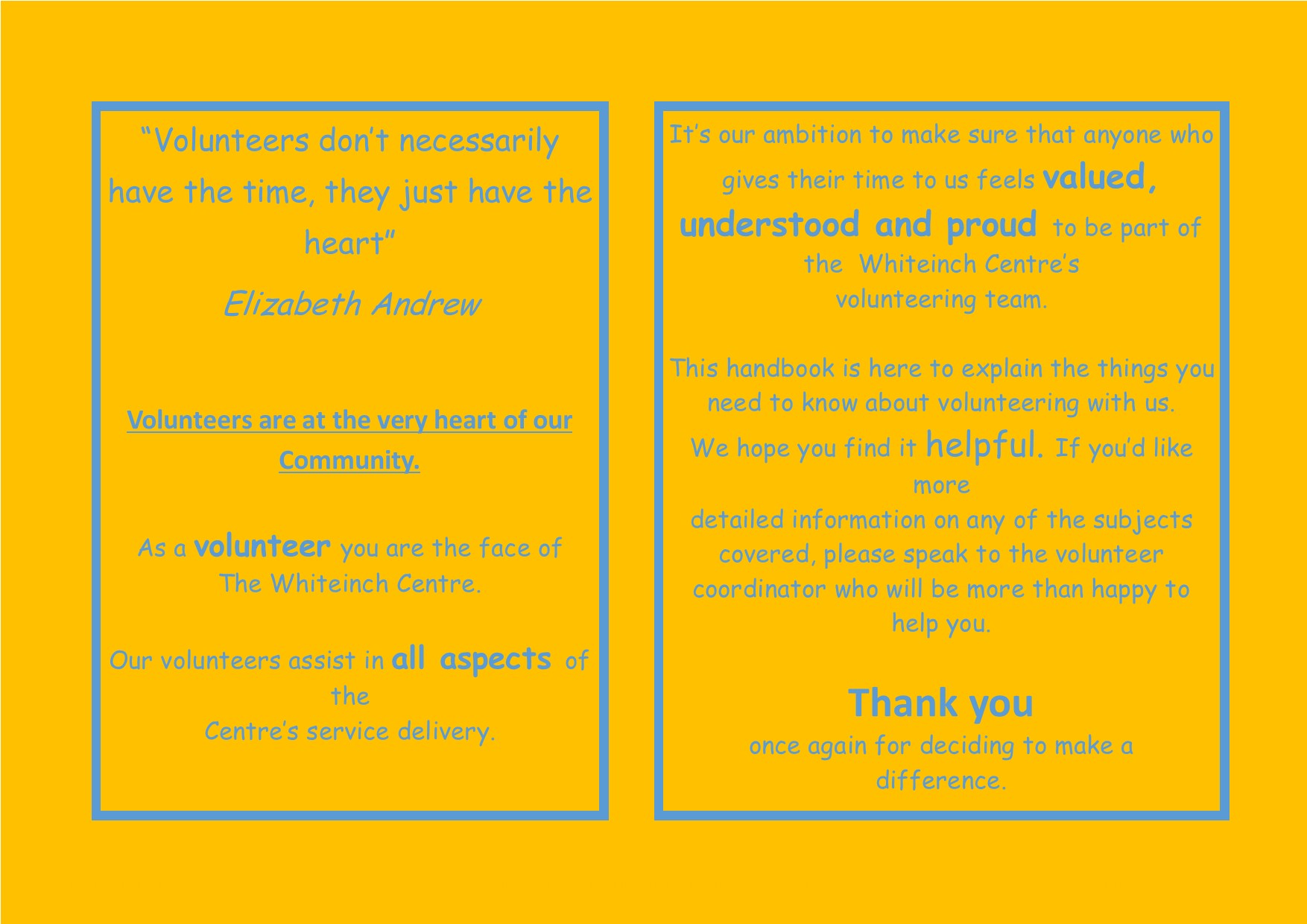 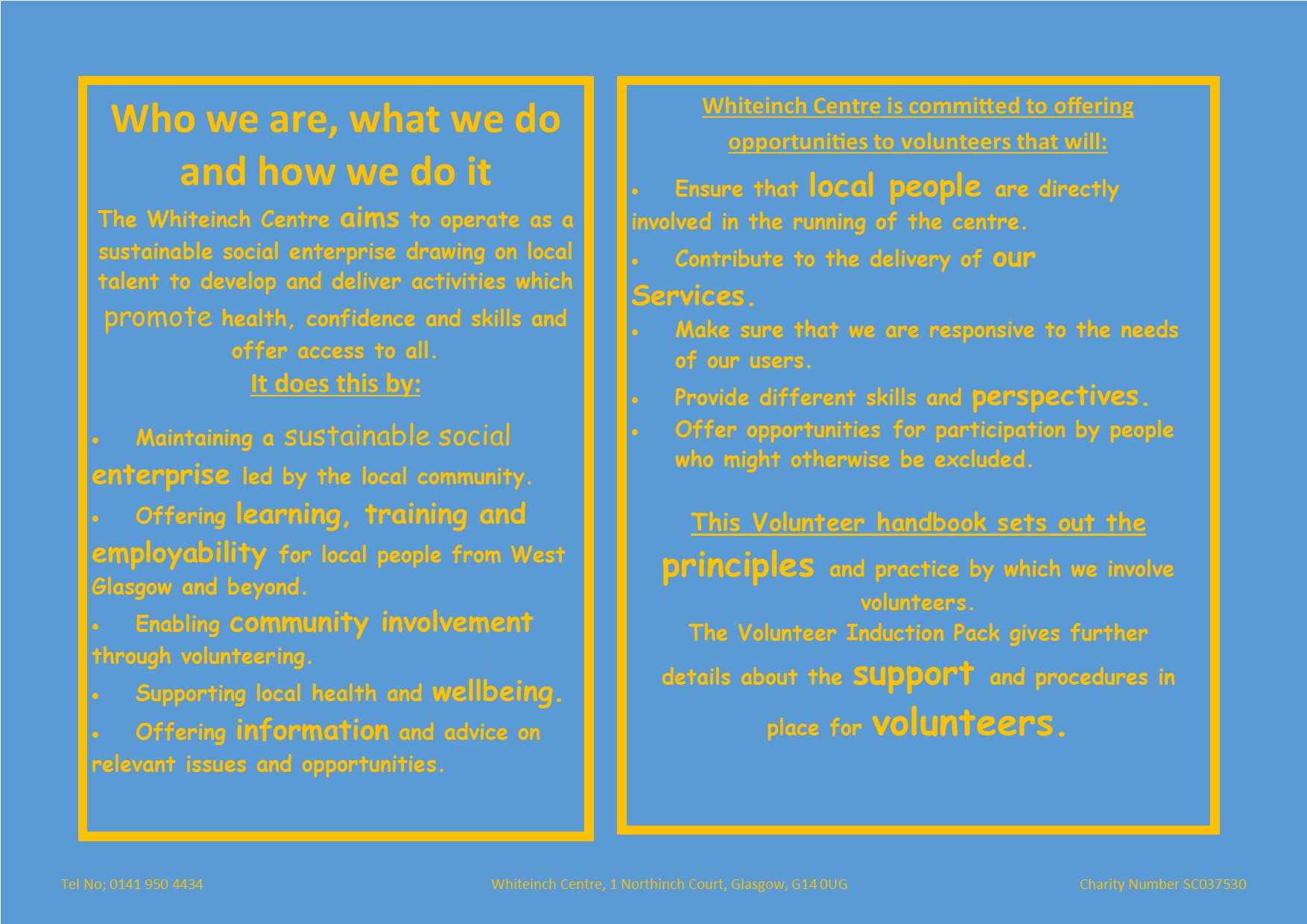 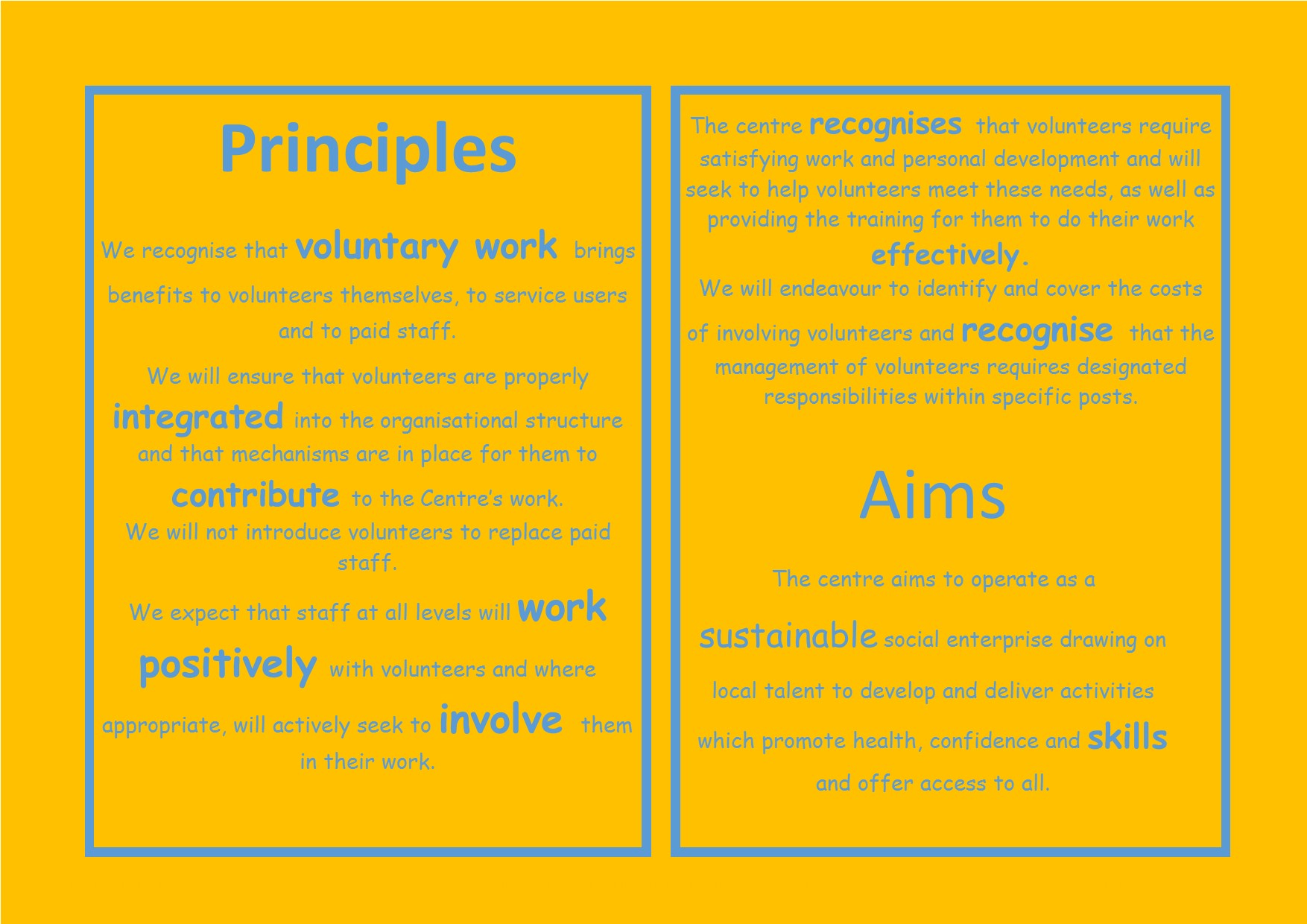 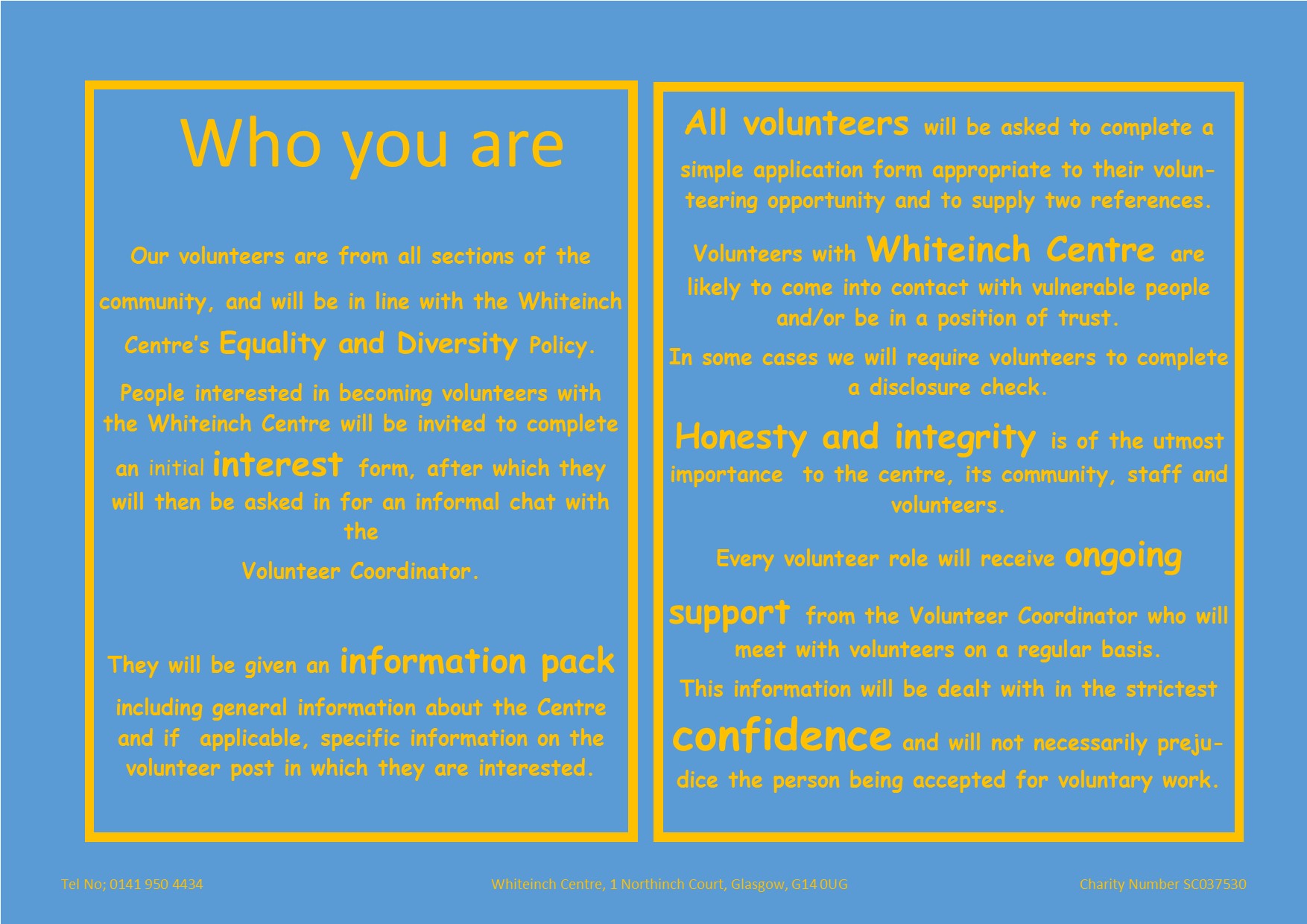 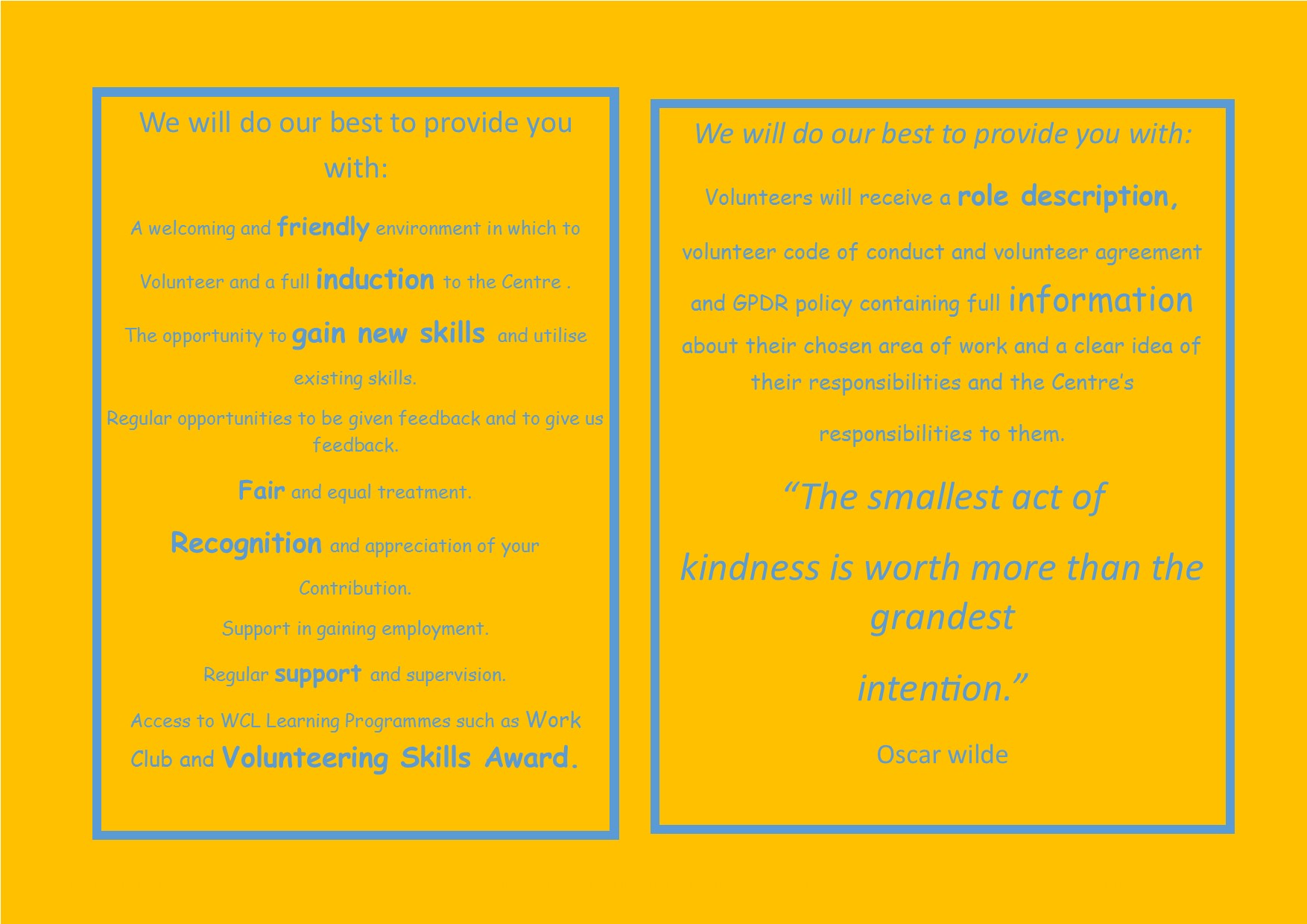 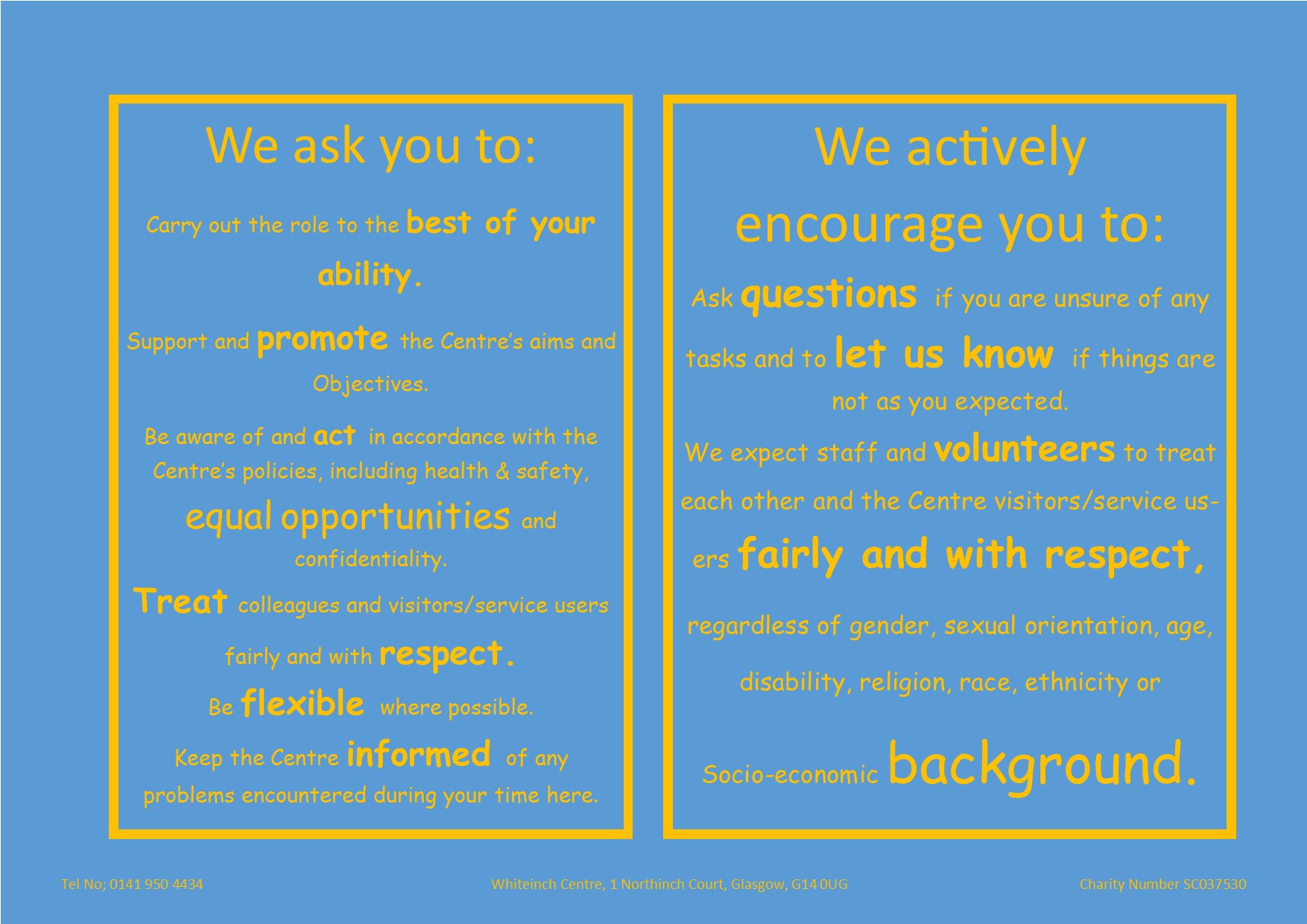 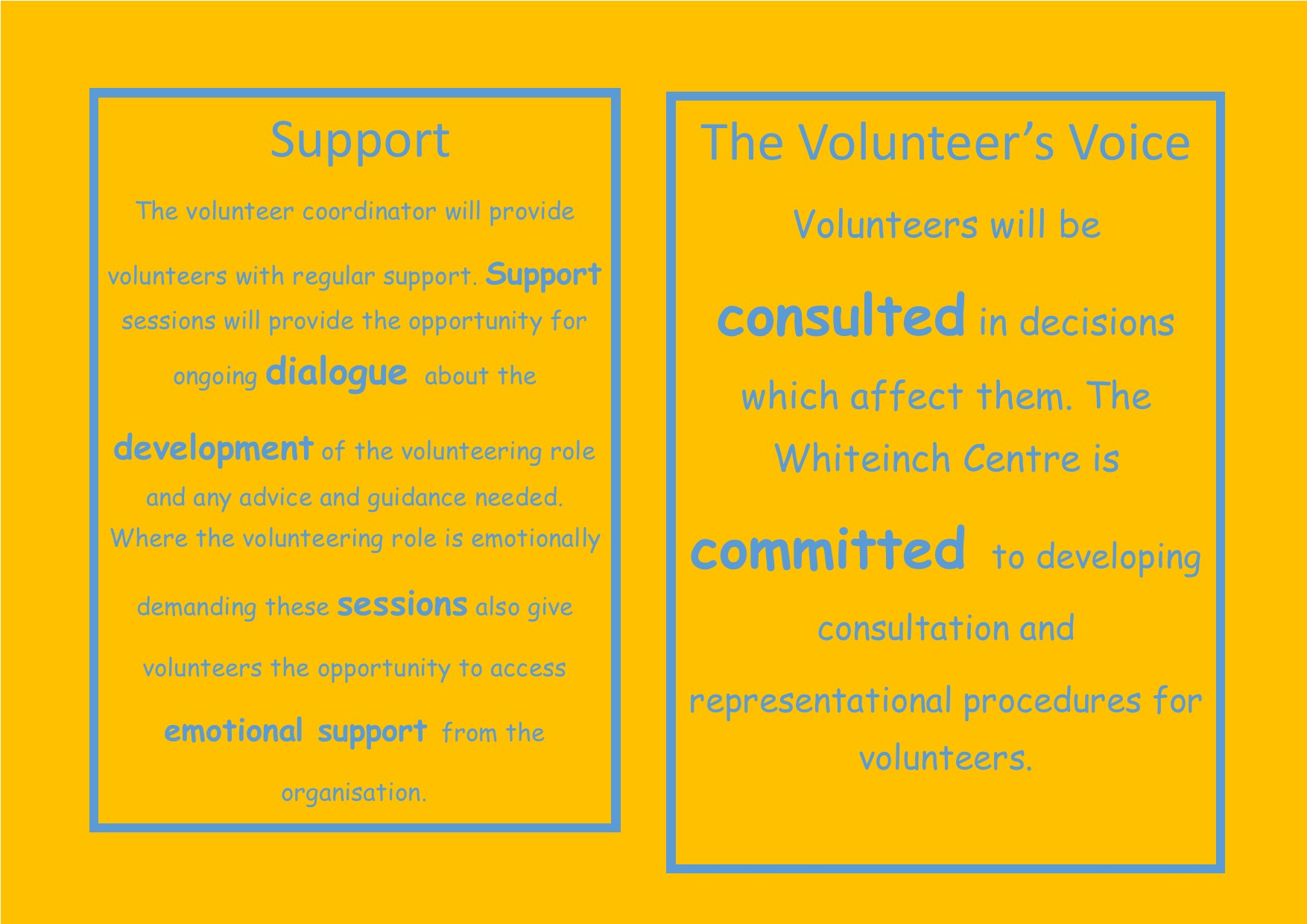 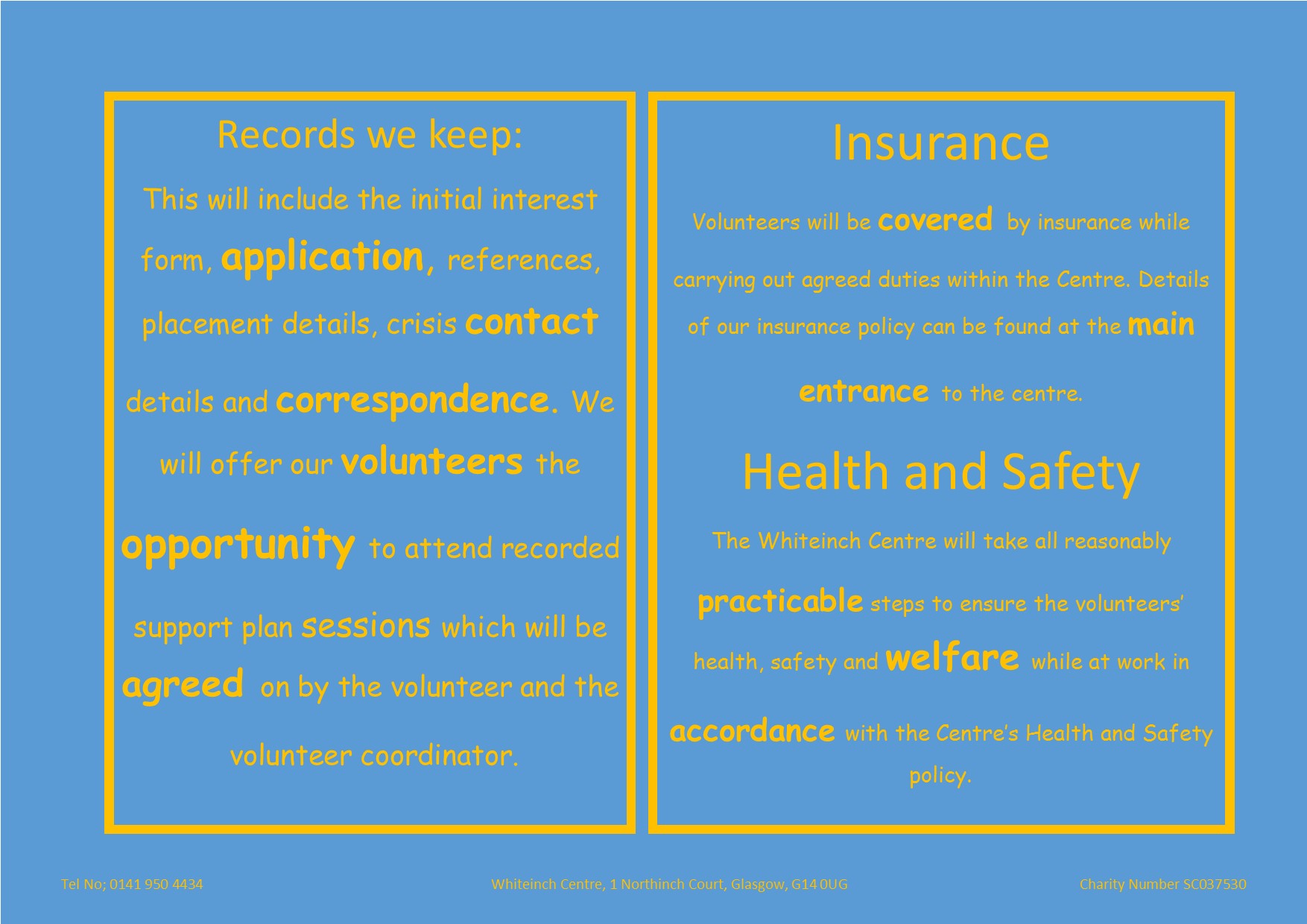 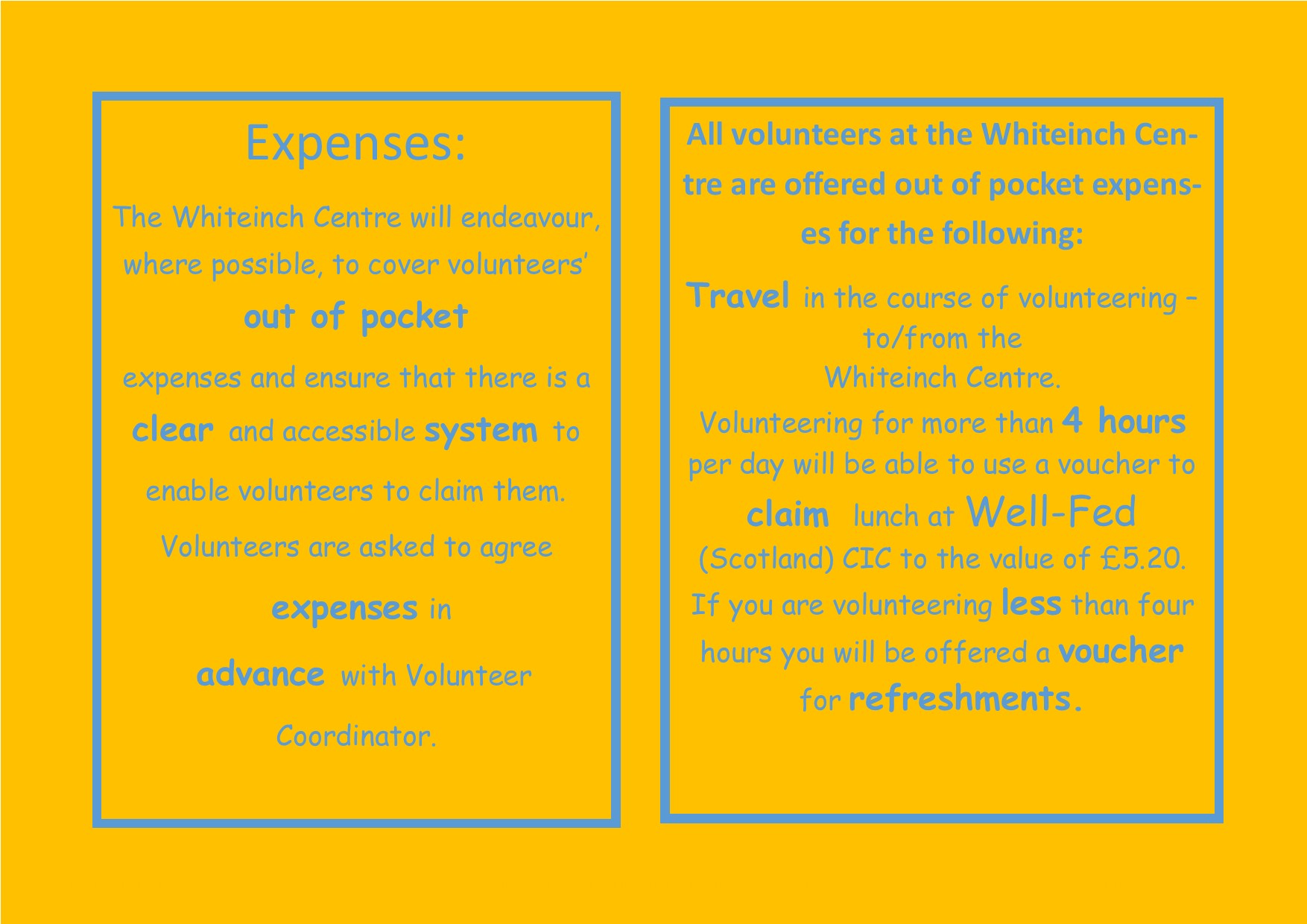 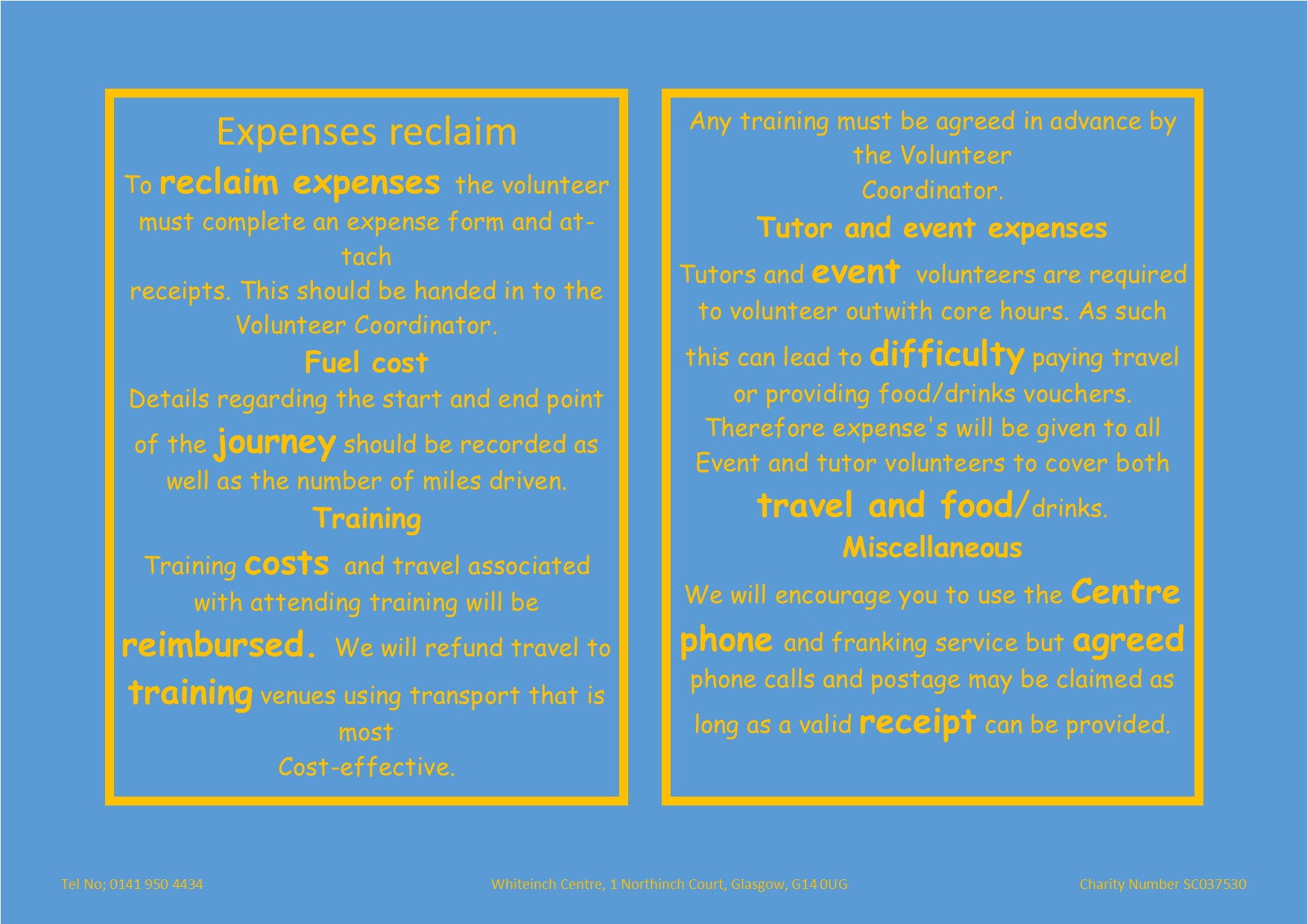 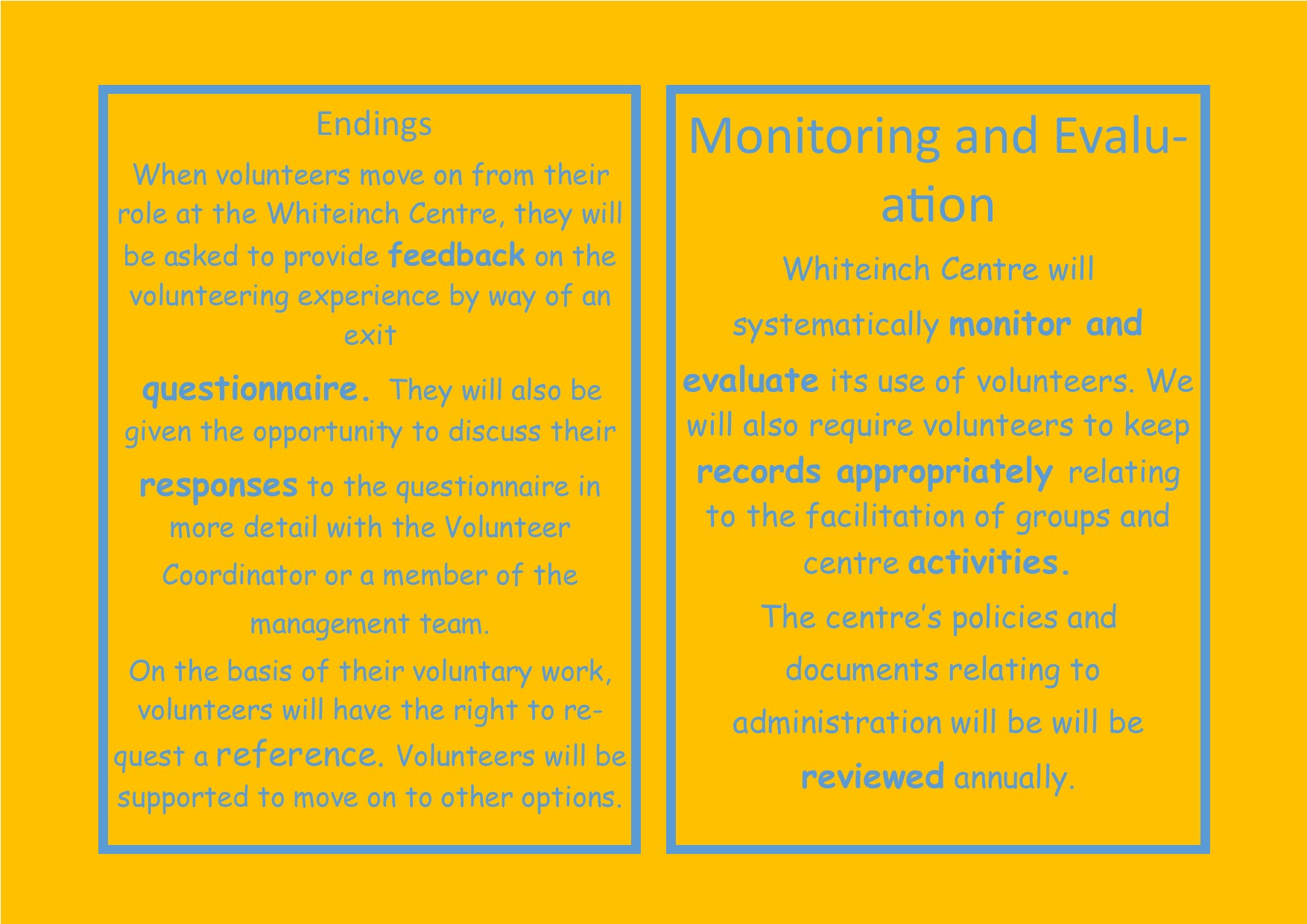 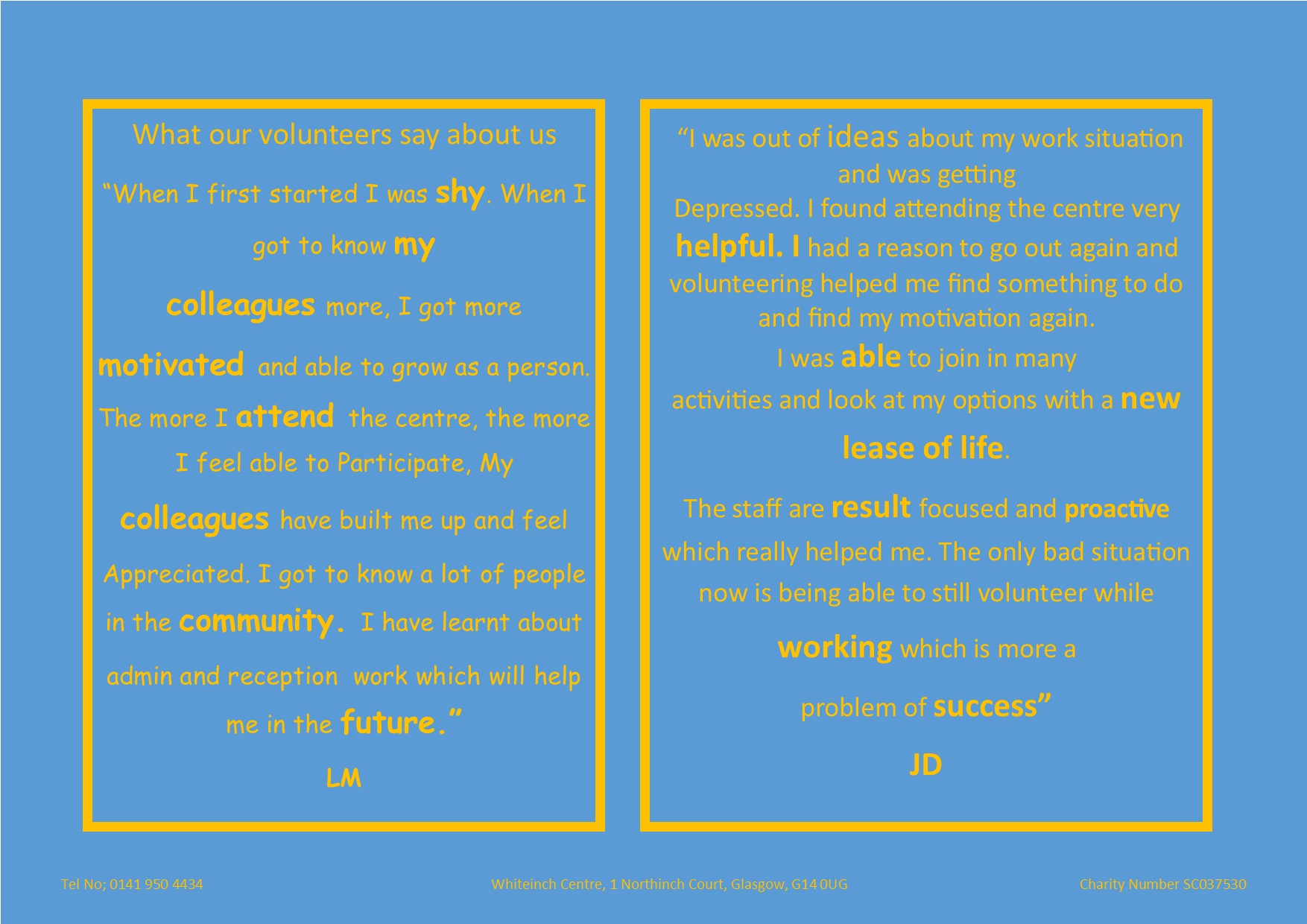